Постер № P1
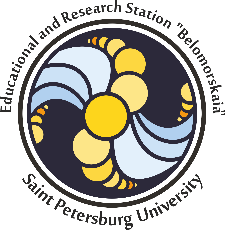 Беломорская студенческая научная сессия СПбГУ – 2024
Дыхание беломорских мидий Mytilus edulis на организменном и тканевом уровнях
Мария Герасимова, 
студентка кафедры зоологии беспозвоночных СПбГУ
Ковалев А.А.1,2, Сухотин А.А.2
1 СПбГУ, кафедра зоологии беспозвоночных, Санкт-Петербург
2 Зоологический институт РАН, Беломорская биологическая станция